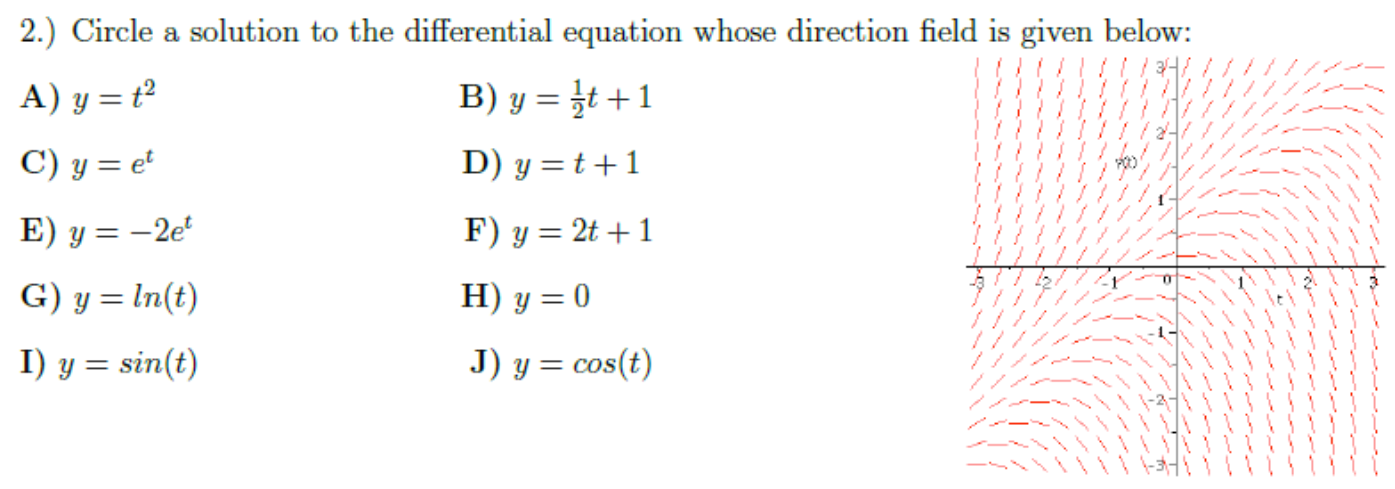 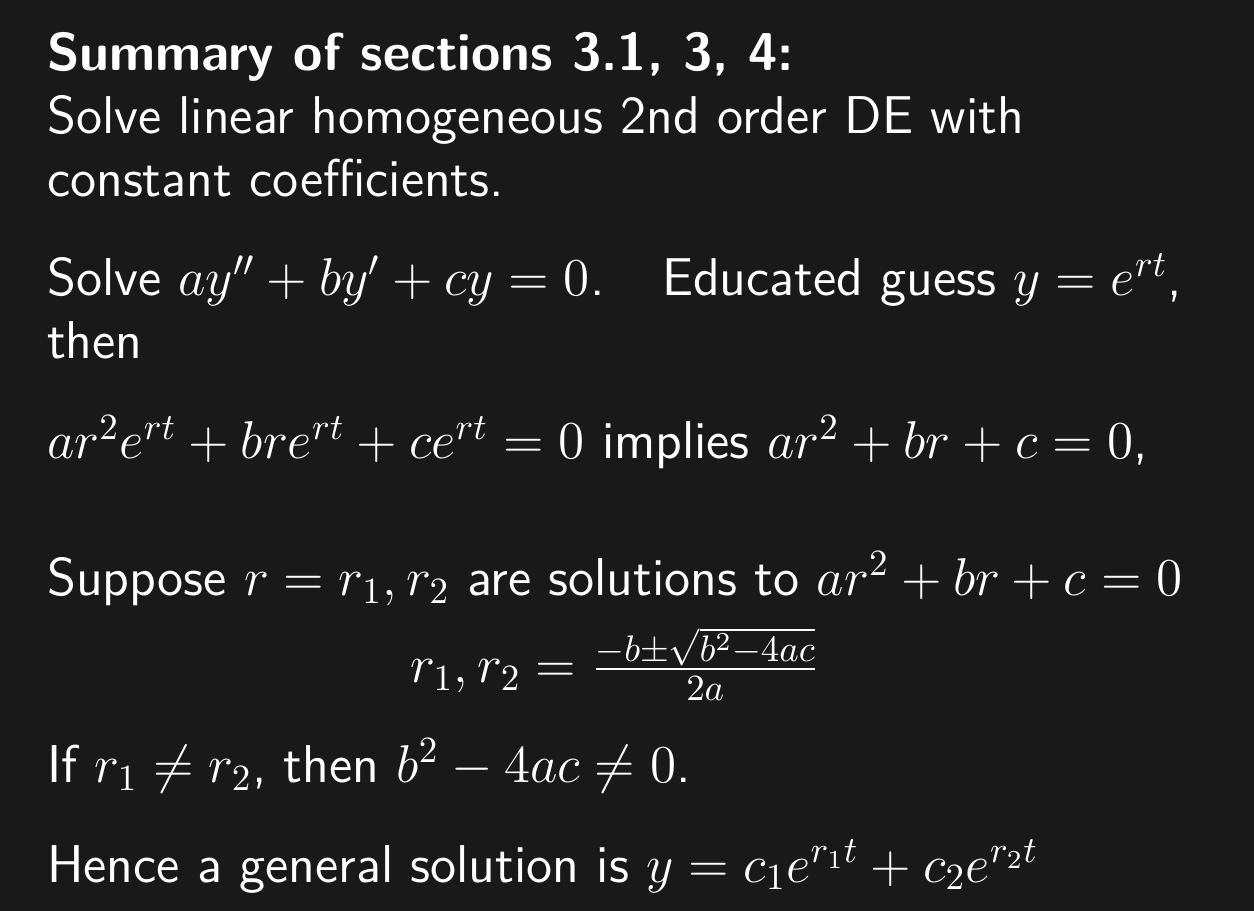 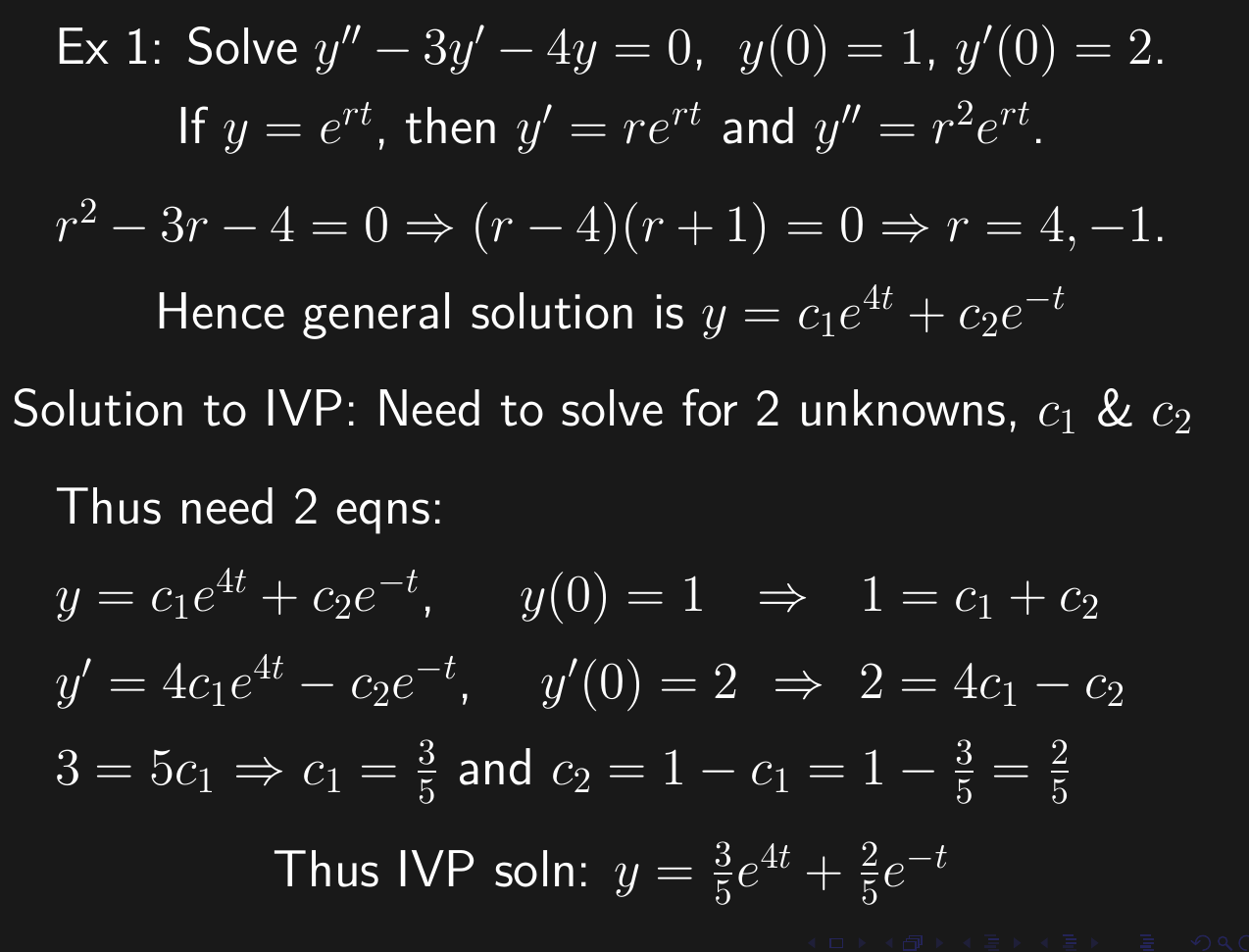 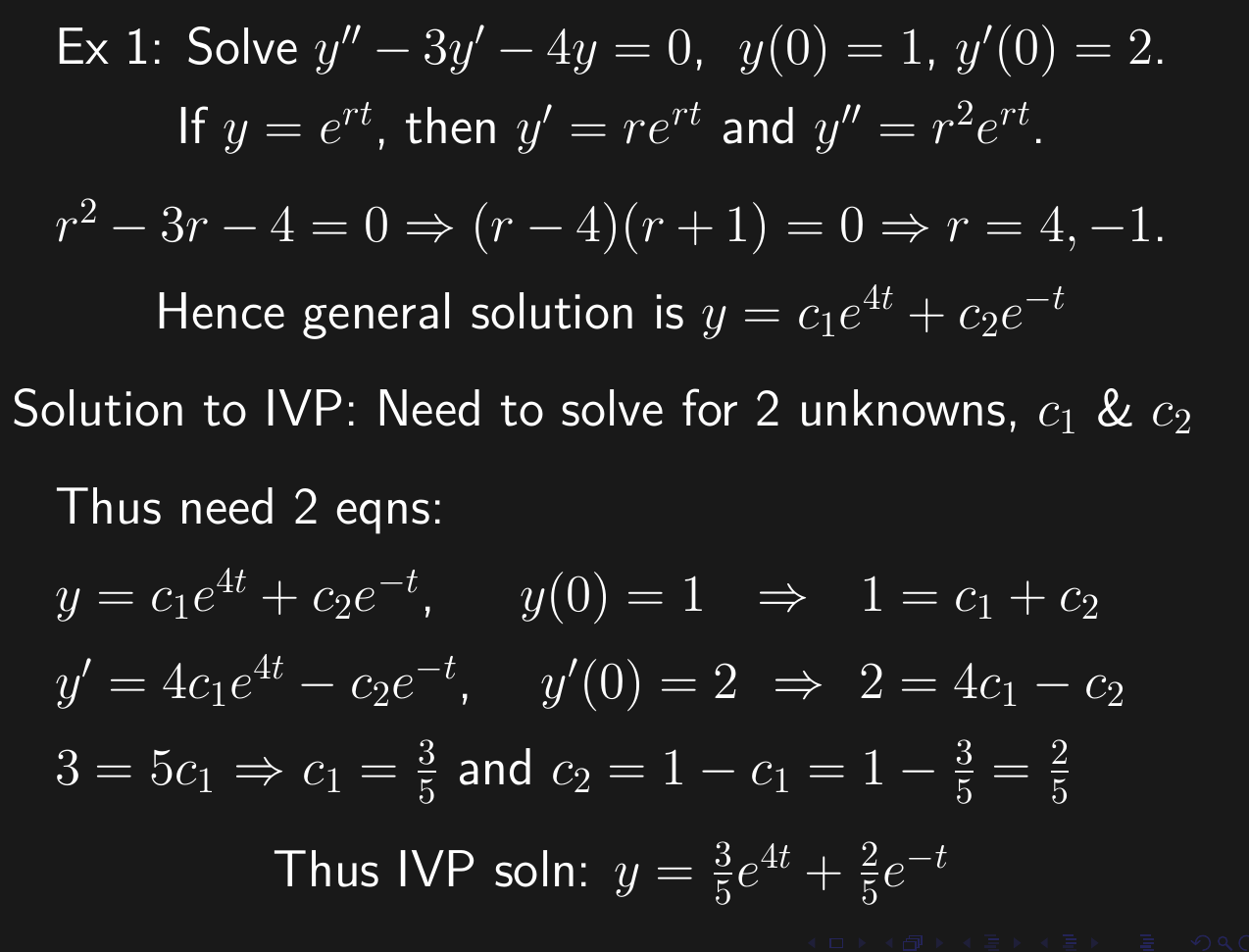 Section 2.7 Euler’s method: Using tangent lines to approximate a function.
We often cannot solve differential equations directly and thus need to use numerical methods to approximate solutions.  

For more info (and to earn a math minor), take MATH:3800 Introduction to Numerical Methods.

Math minor info (15 math units):  https://math.uiowa.edu/undergraduate-program/majors-minor/minor-requirements 

Or double major:  eg Math Program C: Engineering
https://math.uiowa.edu/sites/math.uiowa.edu/files/print_pdf/Engineering%20Program%20C%20Template%202016%20.pdf
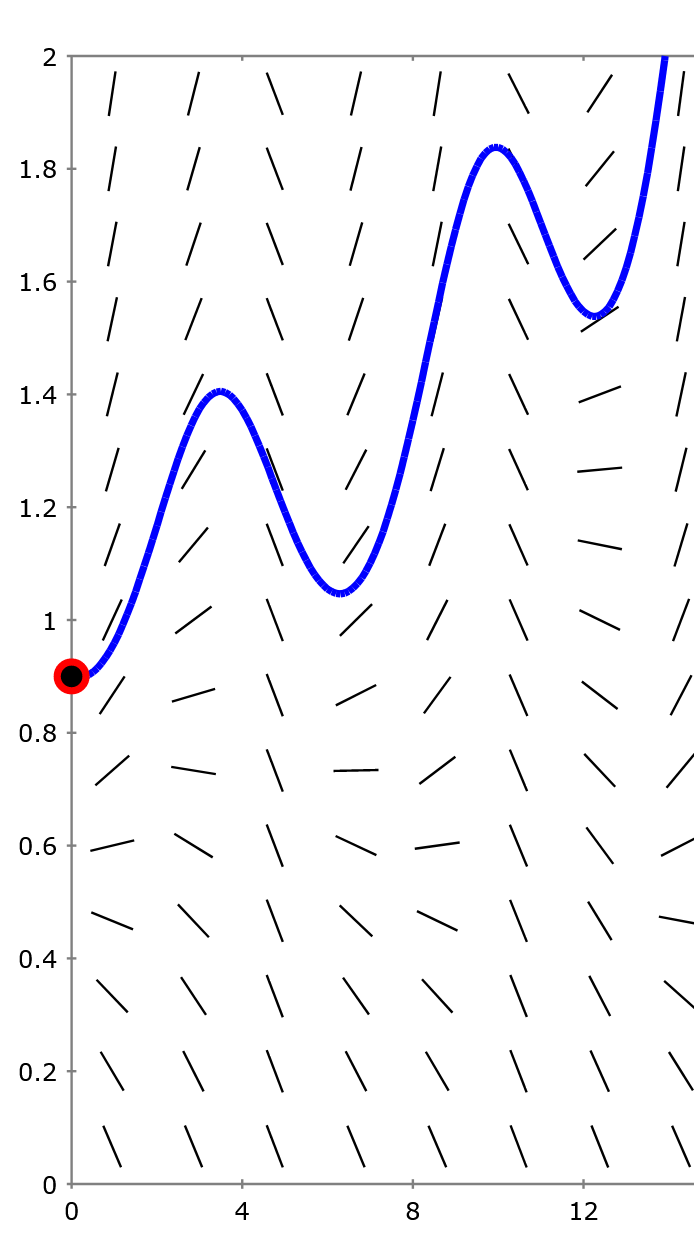 http://slopefield.nathangrigg.net
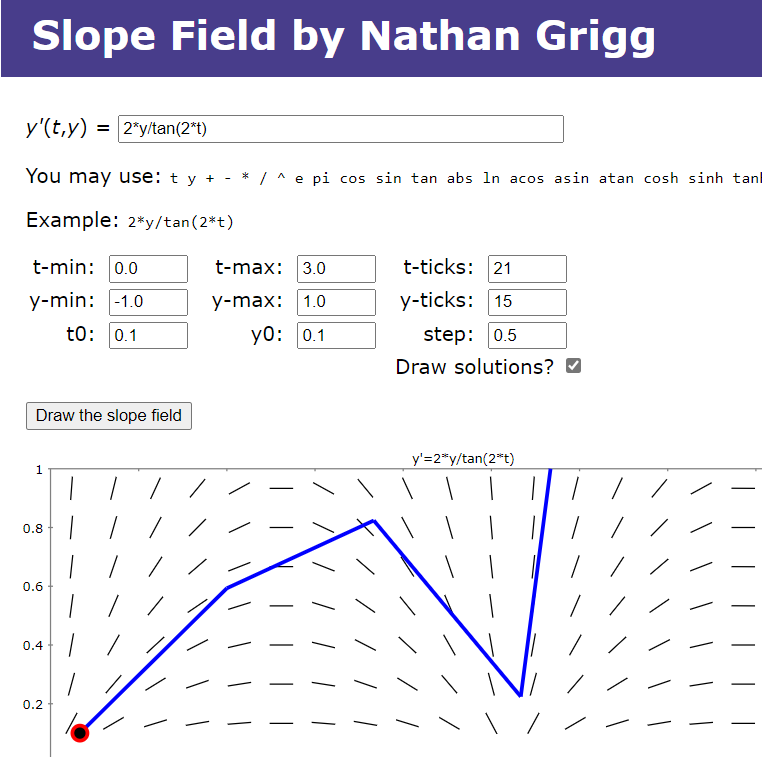 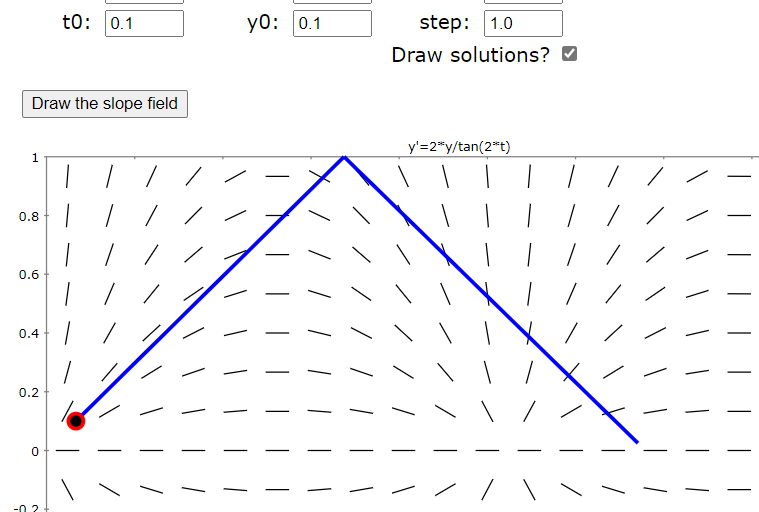 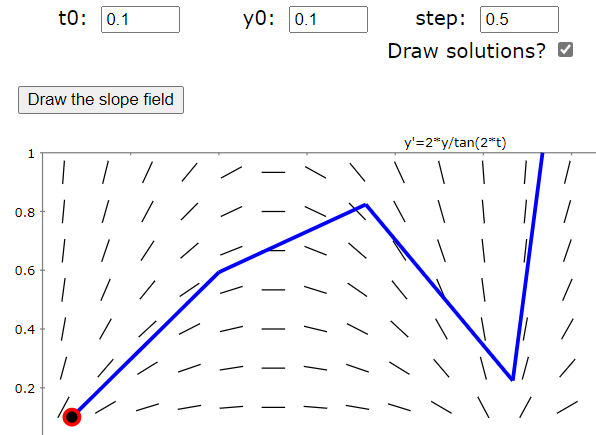 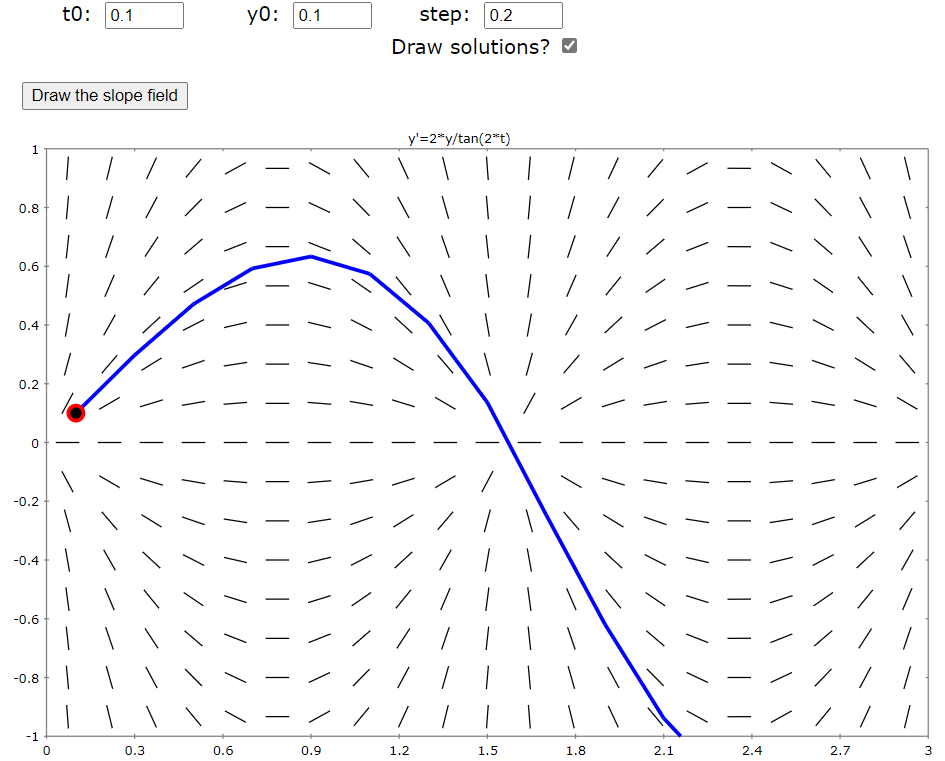 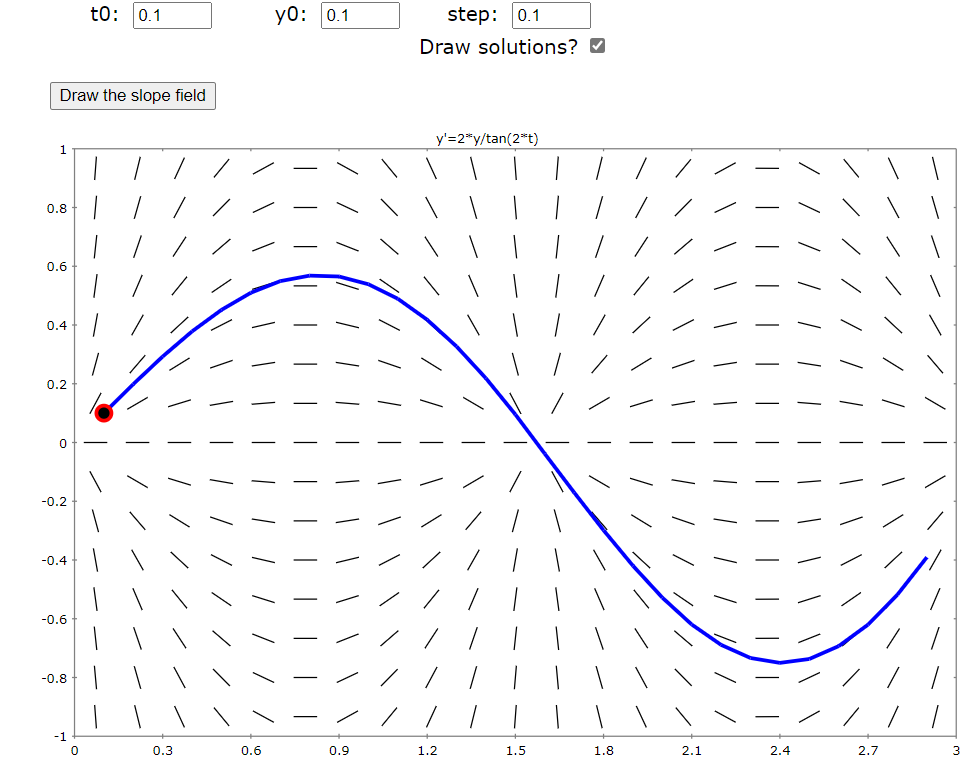 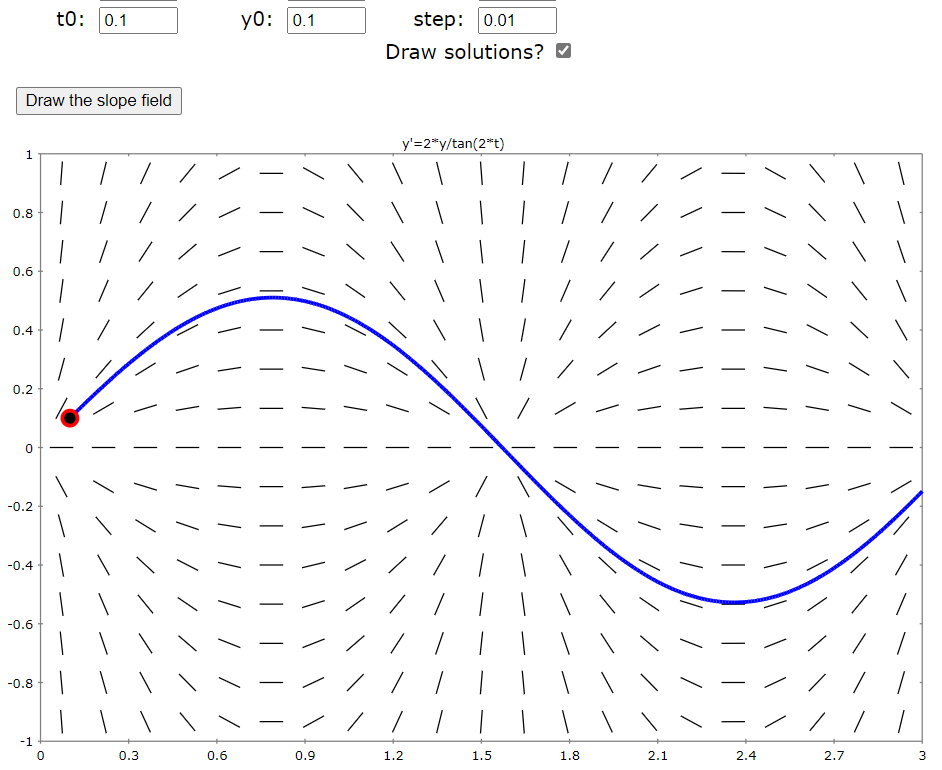 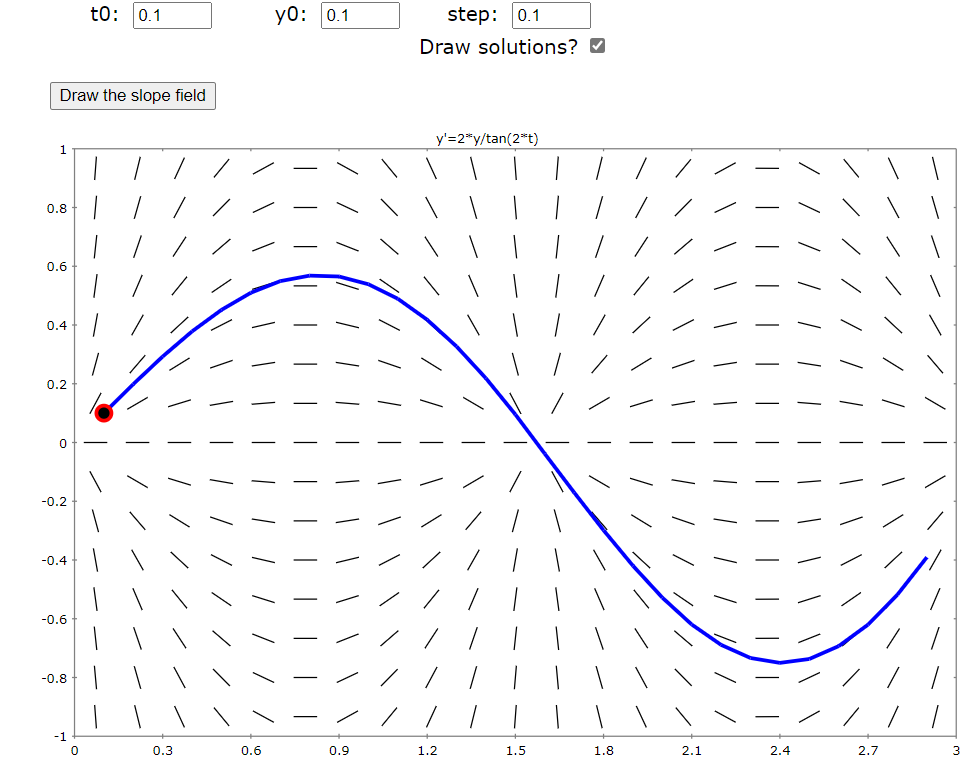 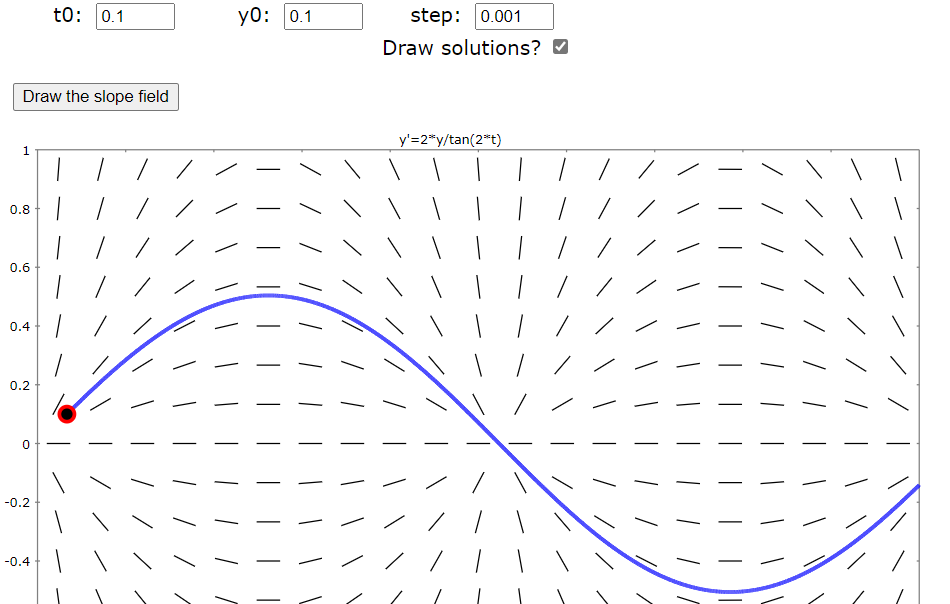 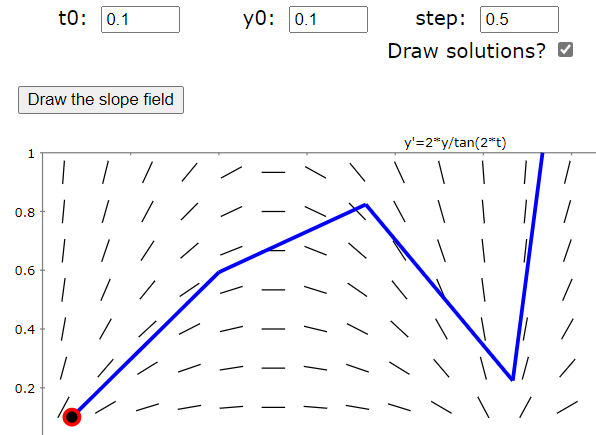 (t2, y2)
(t1, y1)
(t3, y3)
(t0, y0)
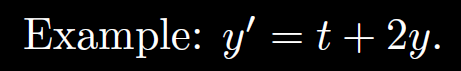 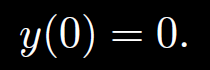 Estimate y(0.3) using h = Step size  = Dt = 0.1
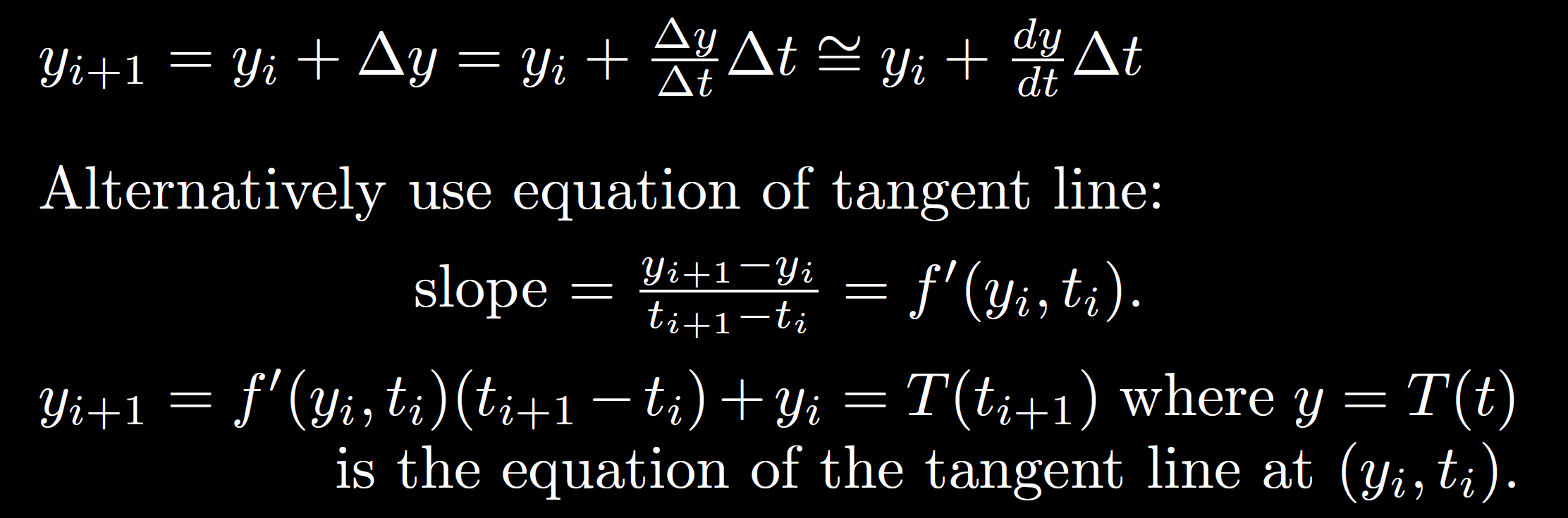 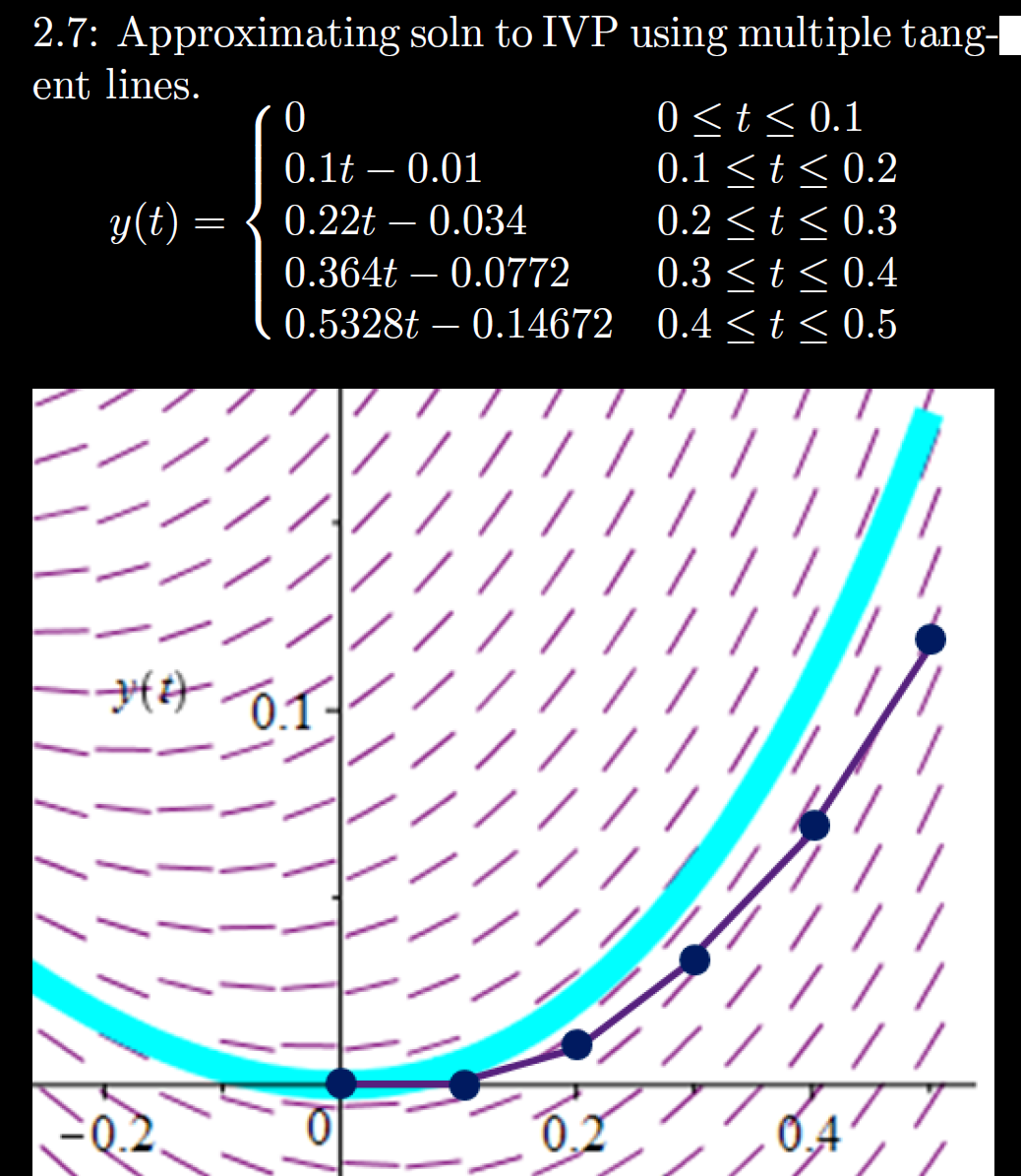 h = Step size 
   = Dt = 0.1
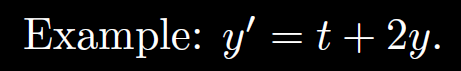 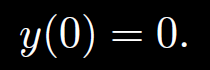 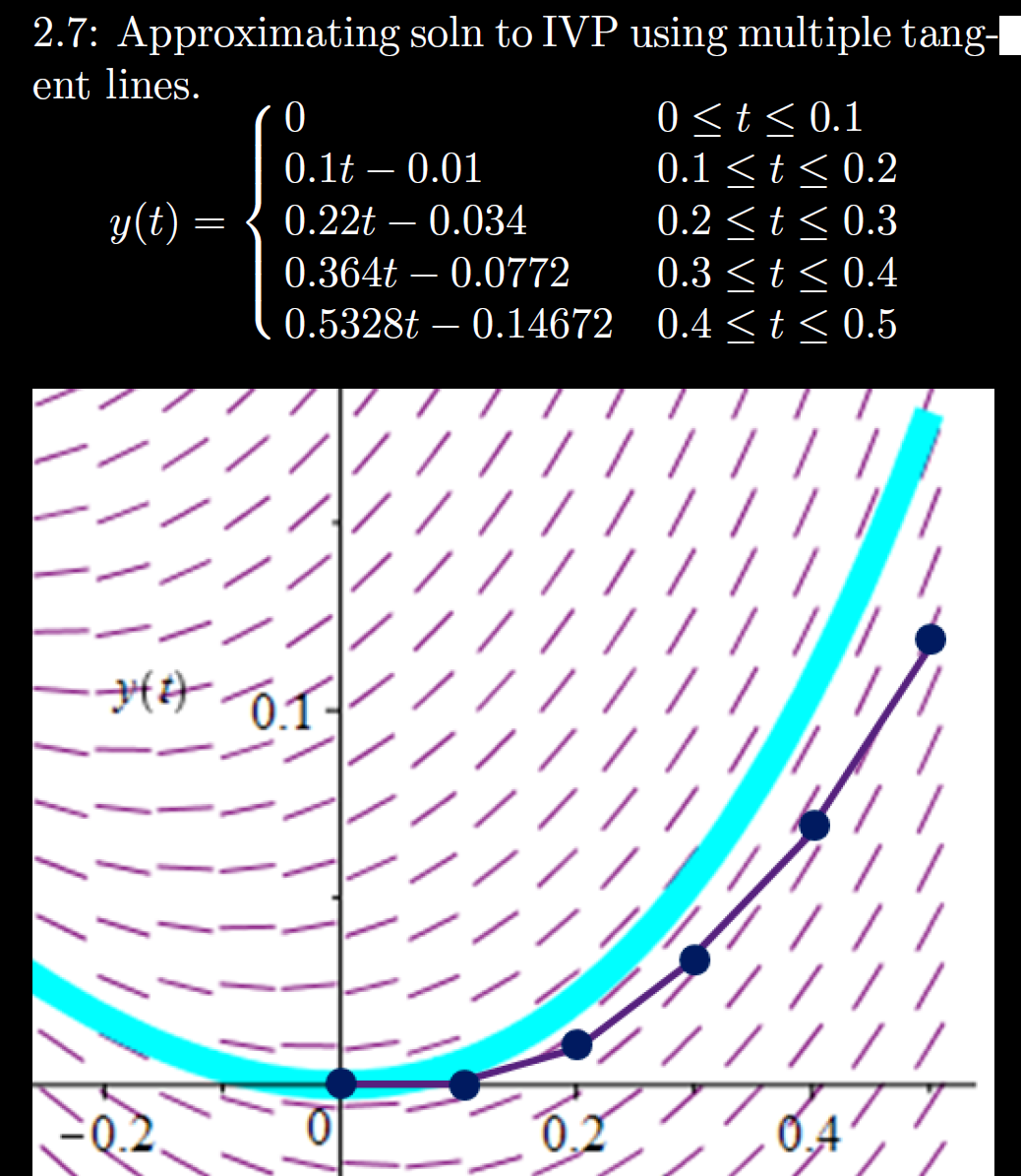 h = Step size 
   = Dt = 0.1
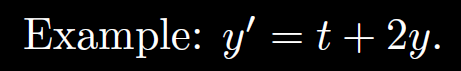 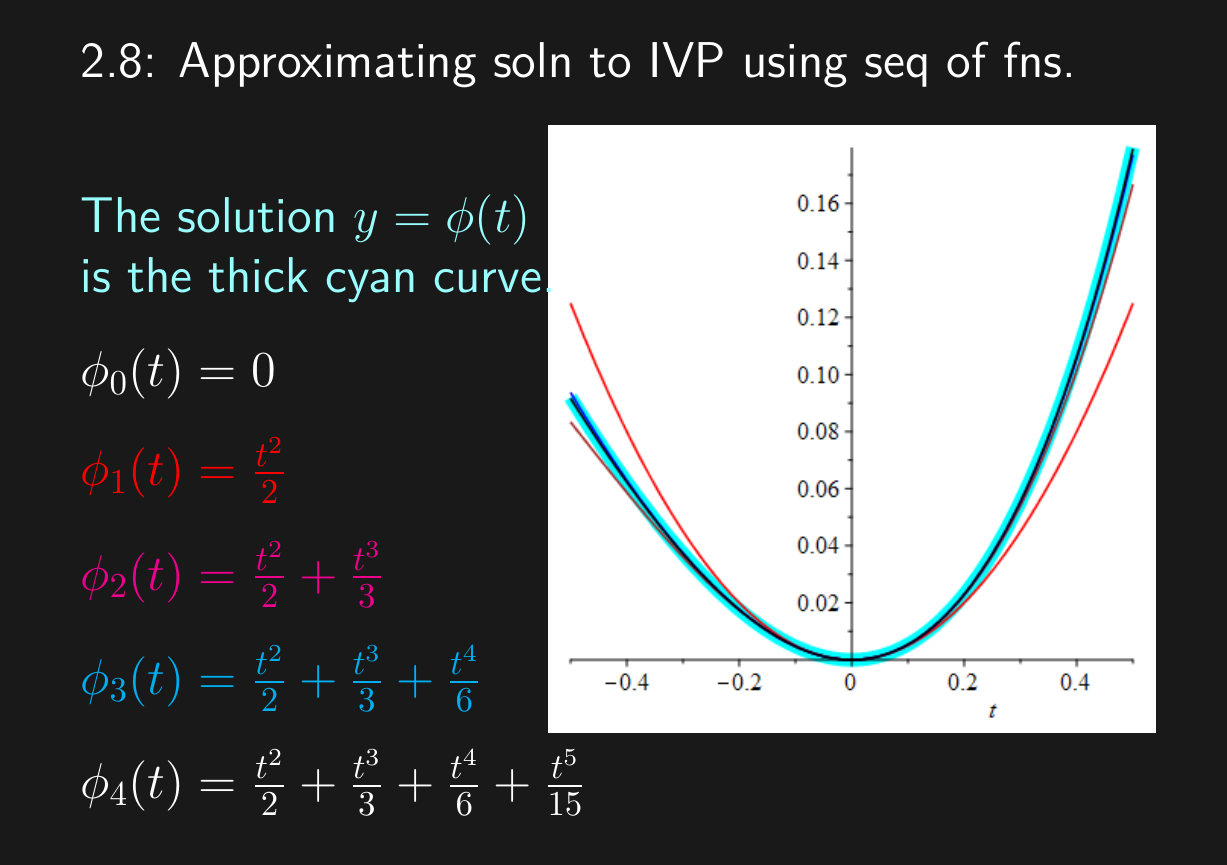 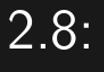 Sequence of functions
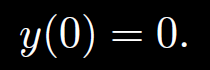 One function consisting of pasting together tangent lines
2.7:  Glue together tangent lines to find a single function approximating y(t)
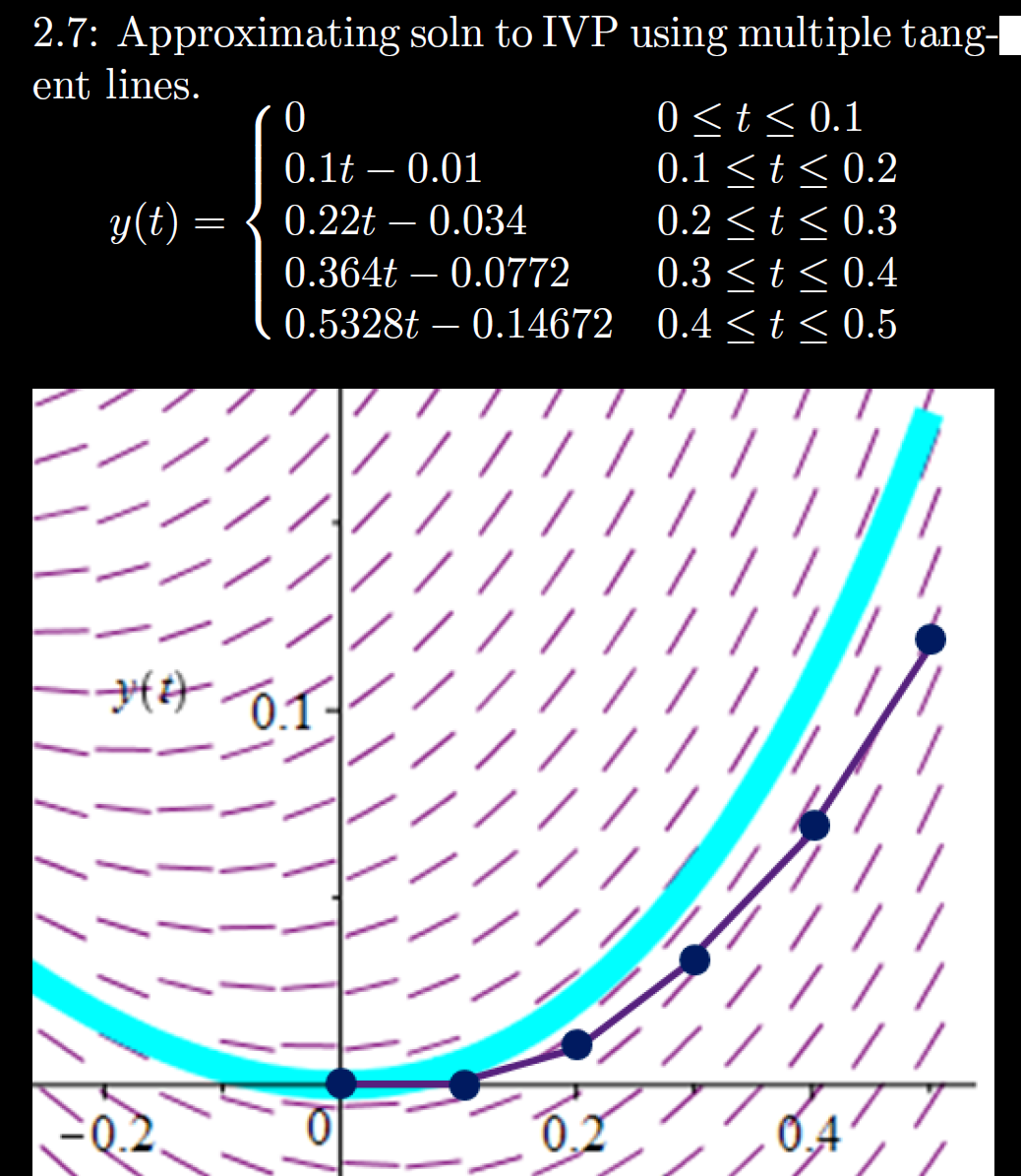 h = Step size 
   = Dt = 0.1
2.8:  Find a sequence of functions that converge to y(t)
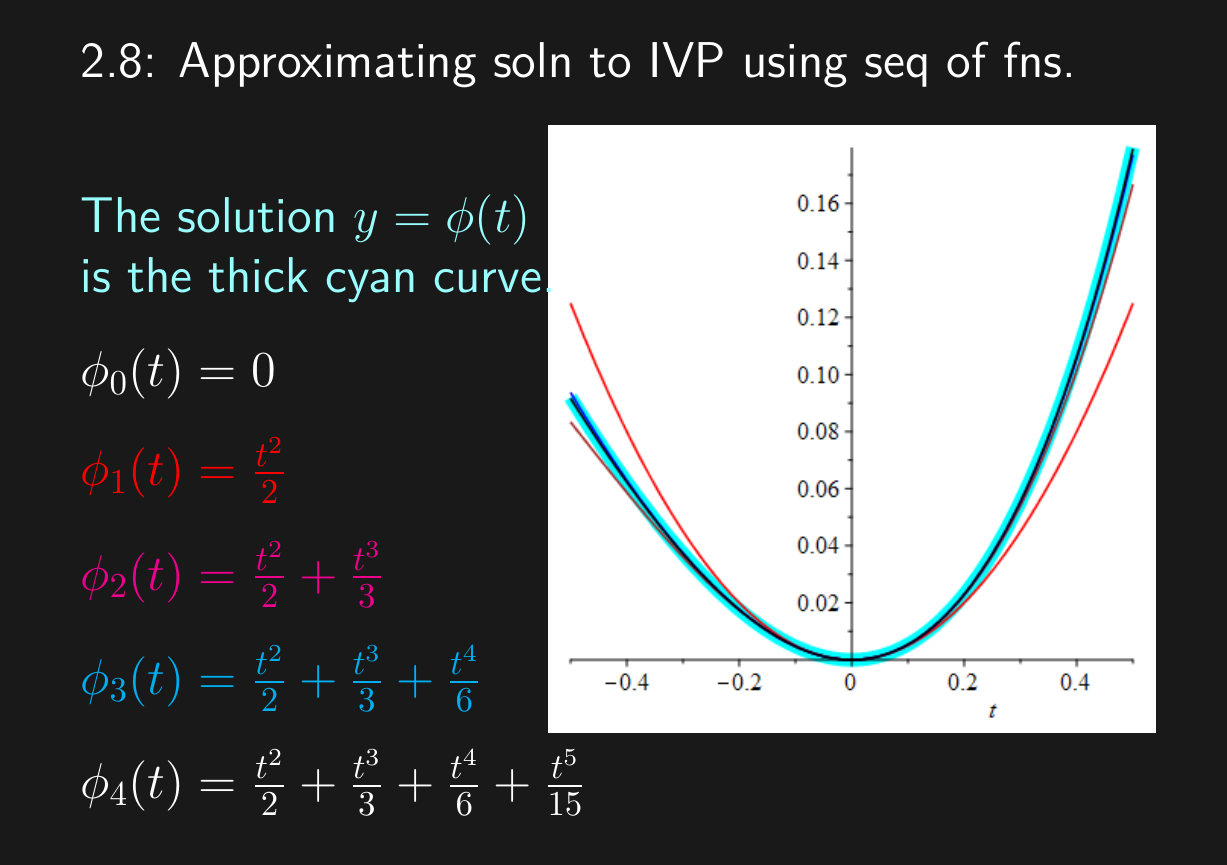 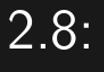 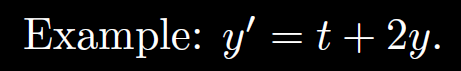 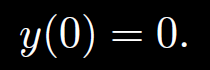 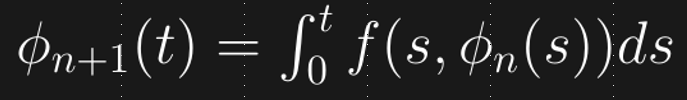